Humbly Imitating the Greatest
Philippians 2:1-11
John 1
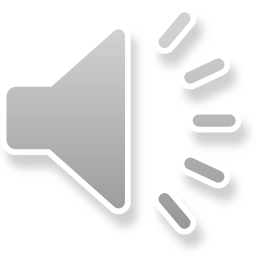 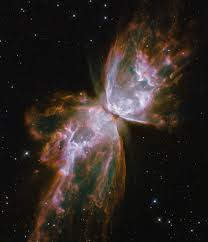 In the beginning was the Word, and the Word was with God, and the Word was God.
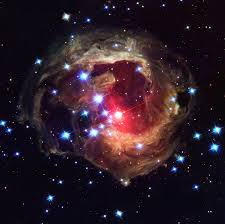 He was with God in the beginning
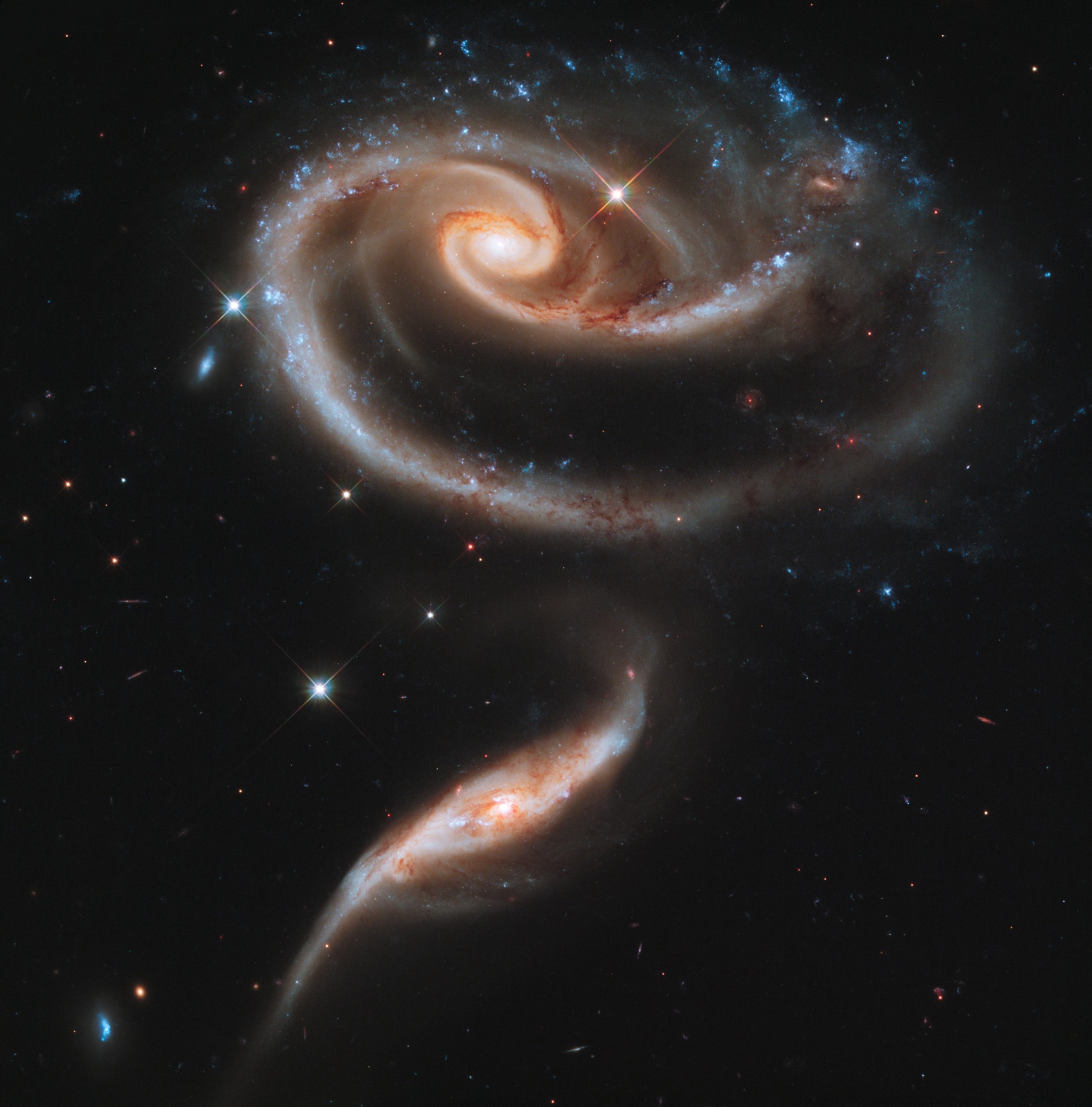 Through him all things were made; without him nothing was made that has been made
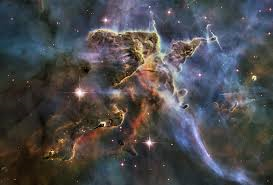 In him was life, and that life was the light of all mankind.
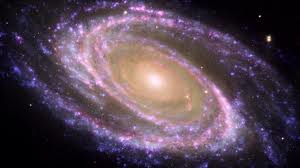 The light shines in the darkness, and the darkness has not overcome it
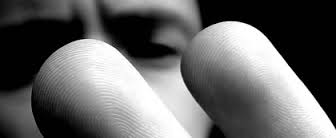 There was a man sent from God whose name was John
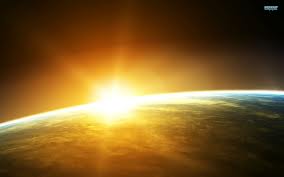 He came as a witness to testify concerning that light, so that through him all might believe
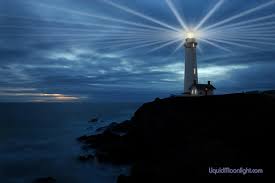 He himself was not the light; he came only as a witness to the light
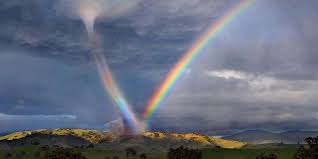 The true light that gives light to everyone was coming into the world
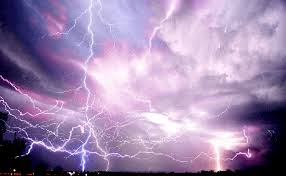 He was in the world, and though the world was made through him, the world did not recognize him
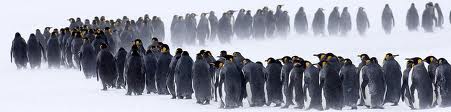 He came to that which was his own, but his own did not receive him
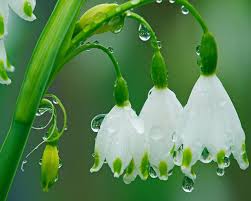 Yet to all who did receive him, to those who believed in his name, he gave the right to become children of God—
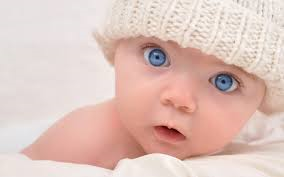 children born not of natural descent, nor of human decision or a husband’s will, but born of God
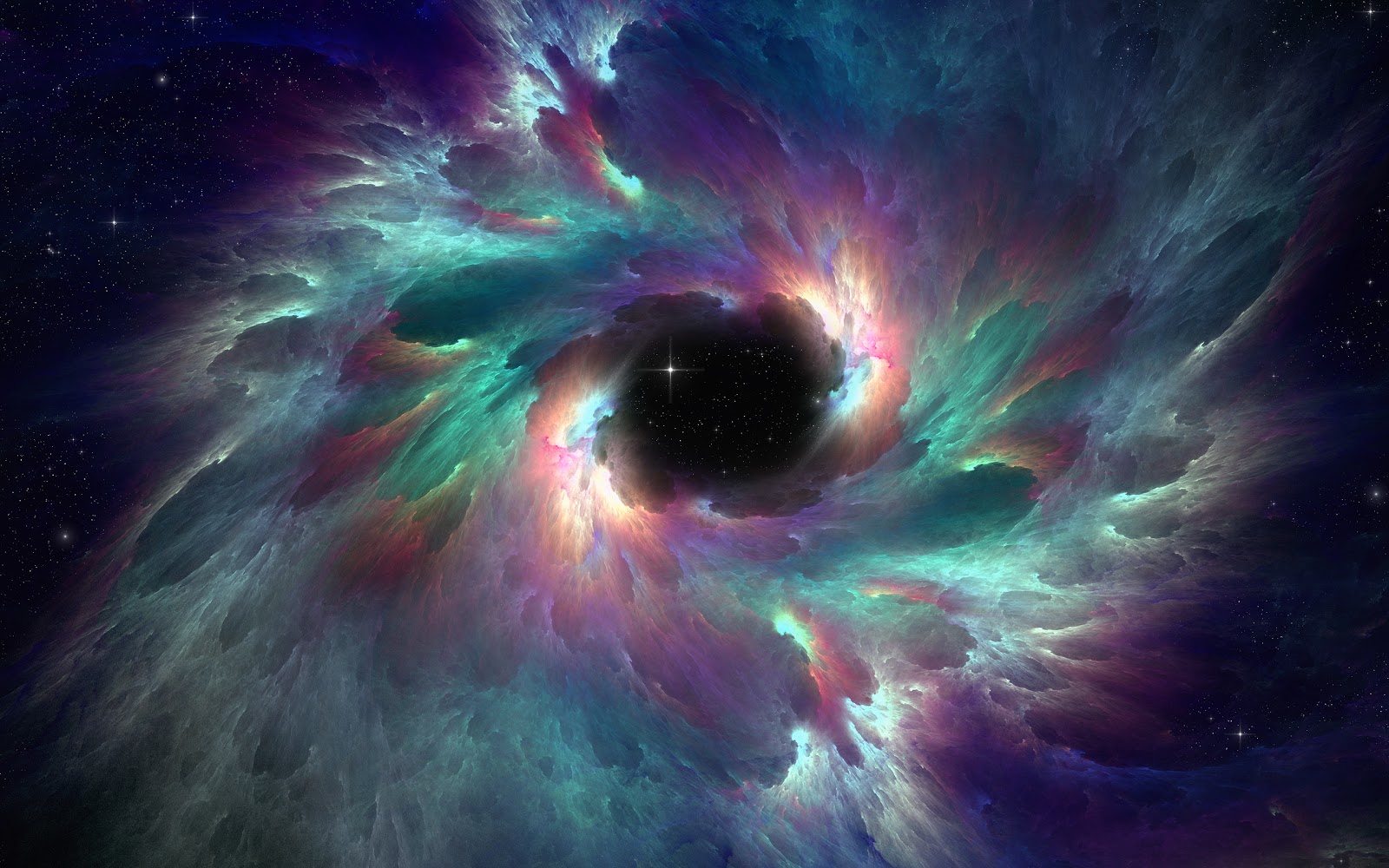 The Word became flesh and made his dwelling among us. We have seen his glory, the glory of the one and only Son, who came from the Father, full of grace and truth
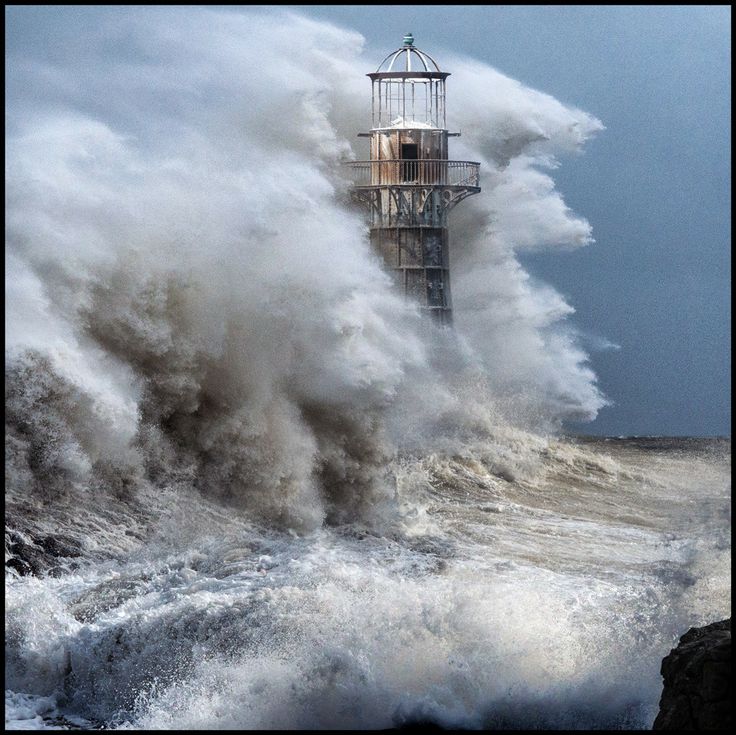 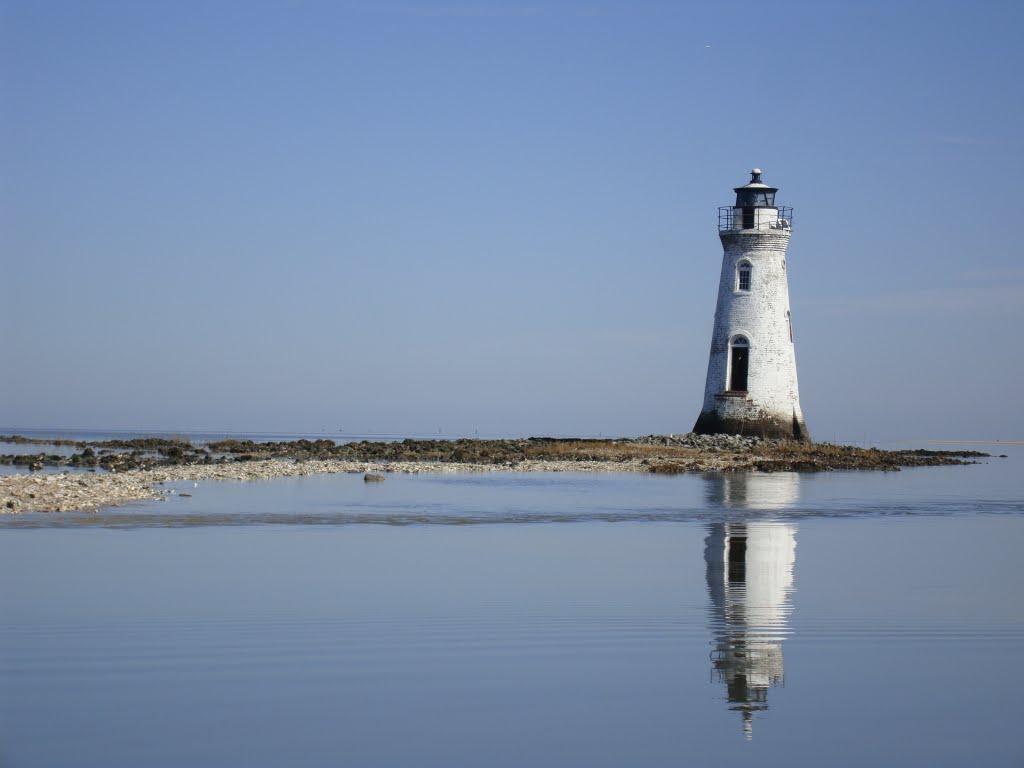 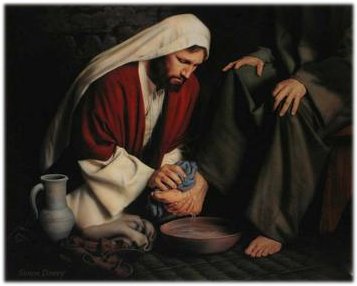 Take encouragement from being united with ChristValue others above yourself
Jesus was and is God
Jesus was humble 
He served others
He obeyed God
We should be humble
Serve others
Obey God